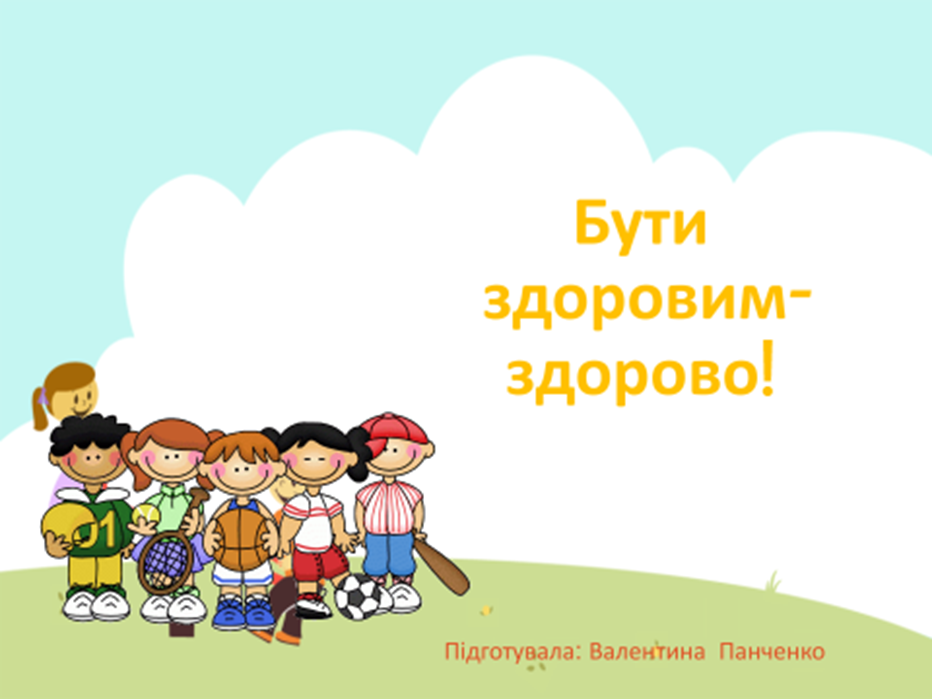 Головне — здоровим бути — Це потрібно всім збагнути!
Бо як є здоров’я й сила,
 То весь світ людині милий.
Й думка в неї веселенька,
 І тоді вона жвавенька.
Все їй хочеться робити,
 І сміятись, і радіти.
 А як тільки захворіє
 — Зразу й сонечко тускніє. Тому це запам’ятай
 Й про своє здоров’я — дбай!
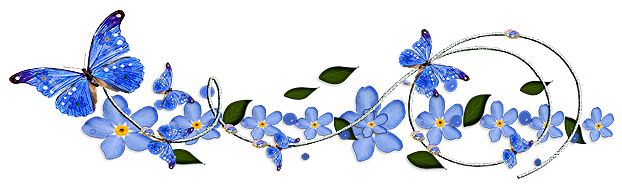 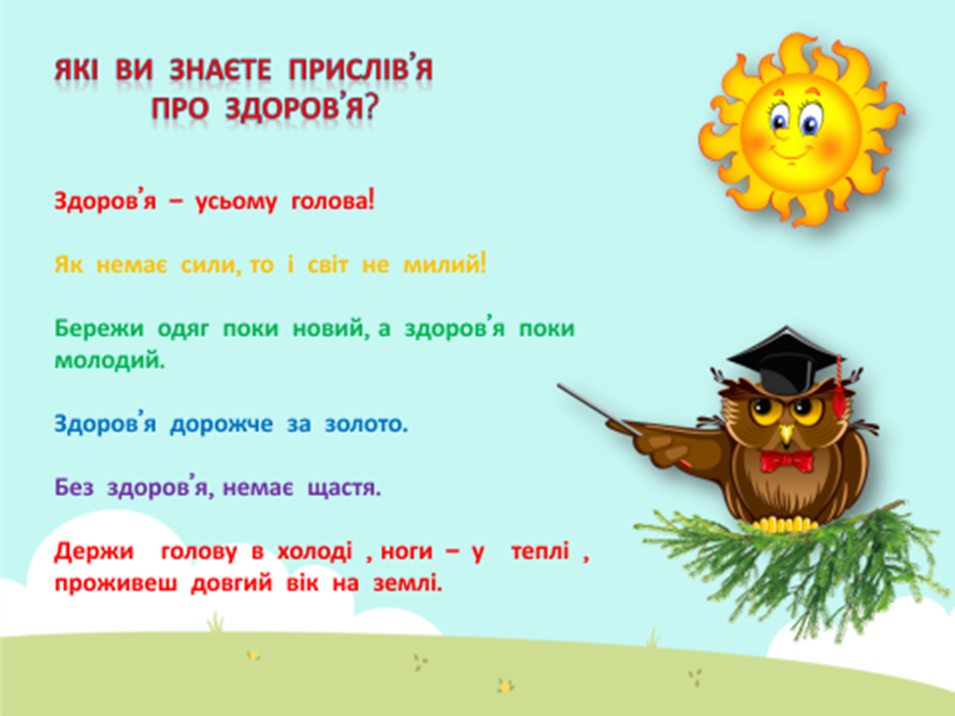 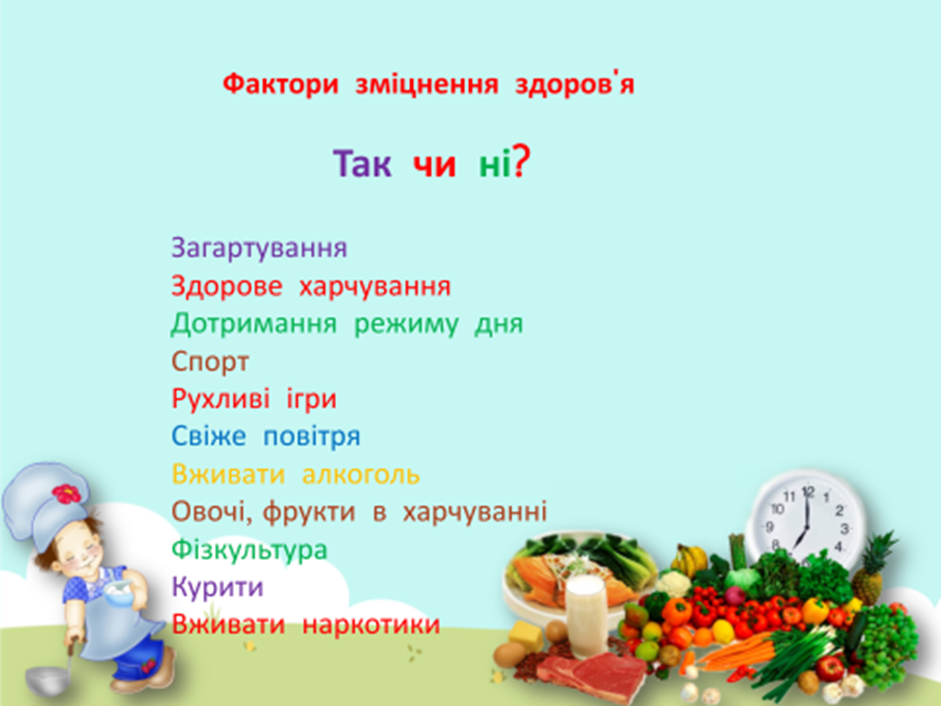 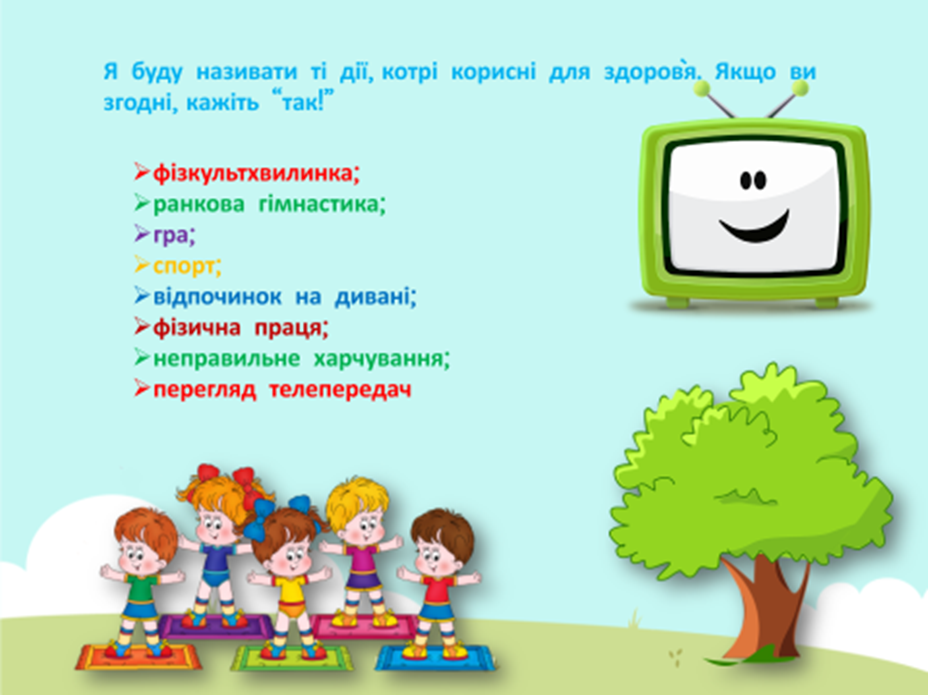 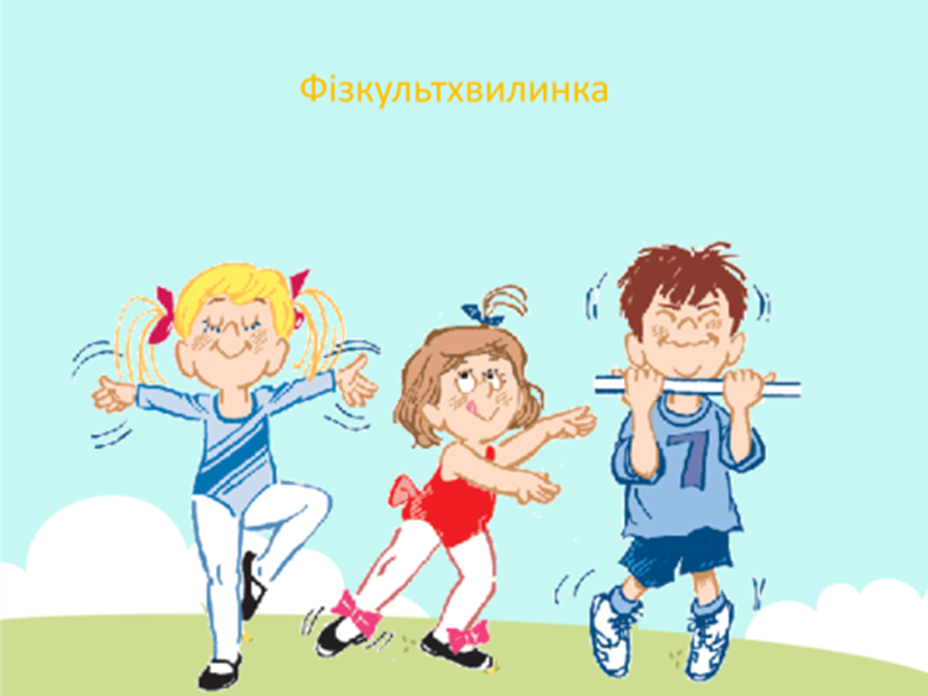 https://youtu.be/2vTrA0BkkgQ
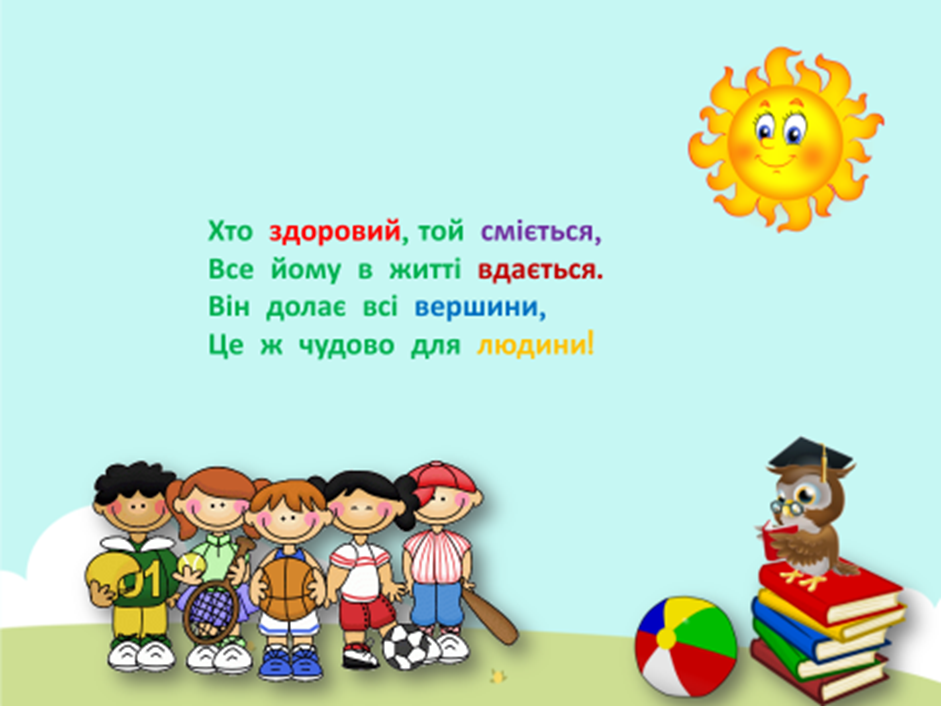 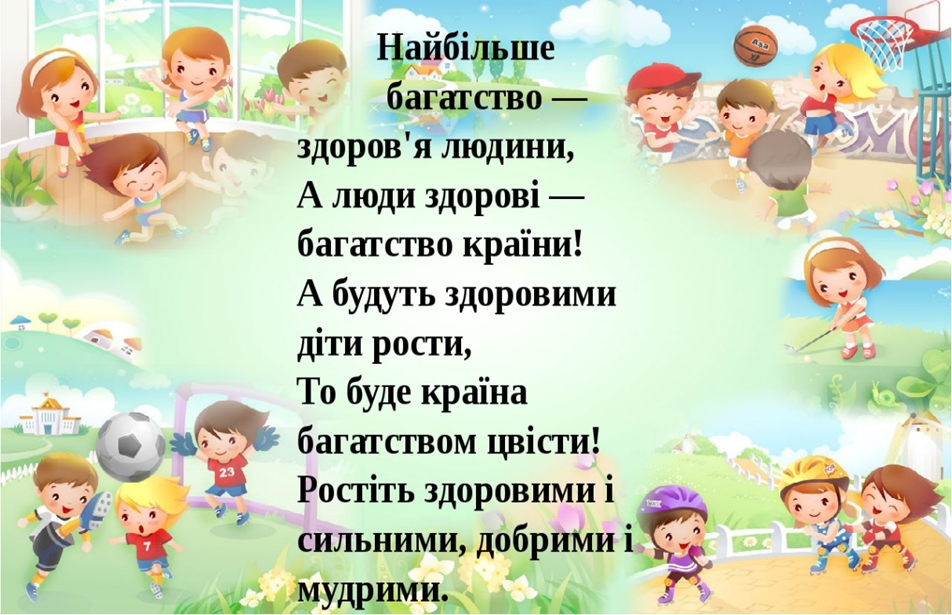 Перегляд відео https://youtu.be/XLx1_6